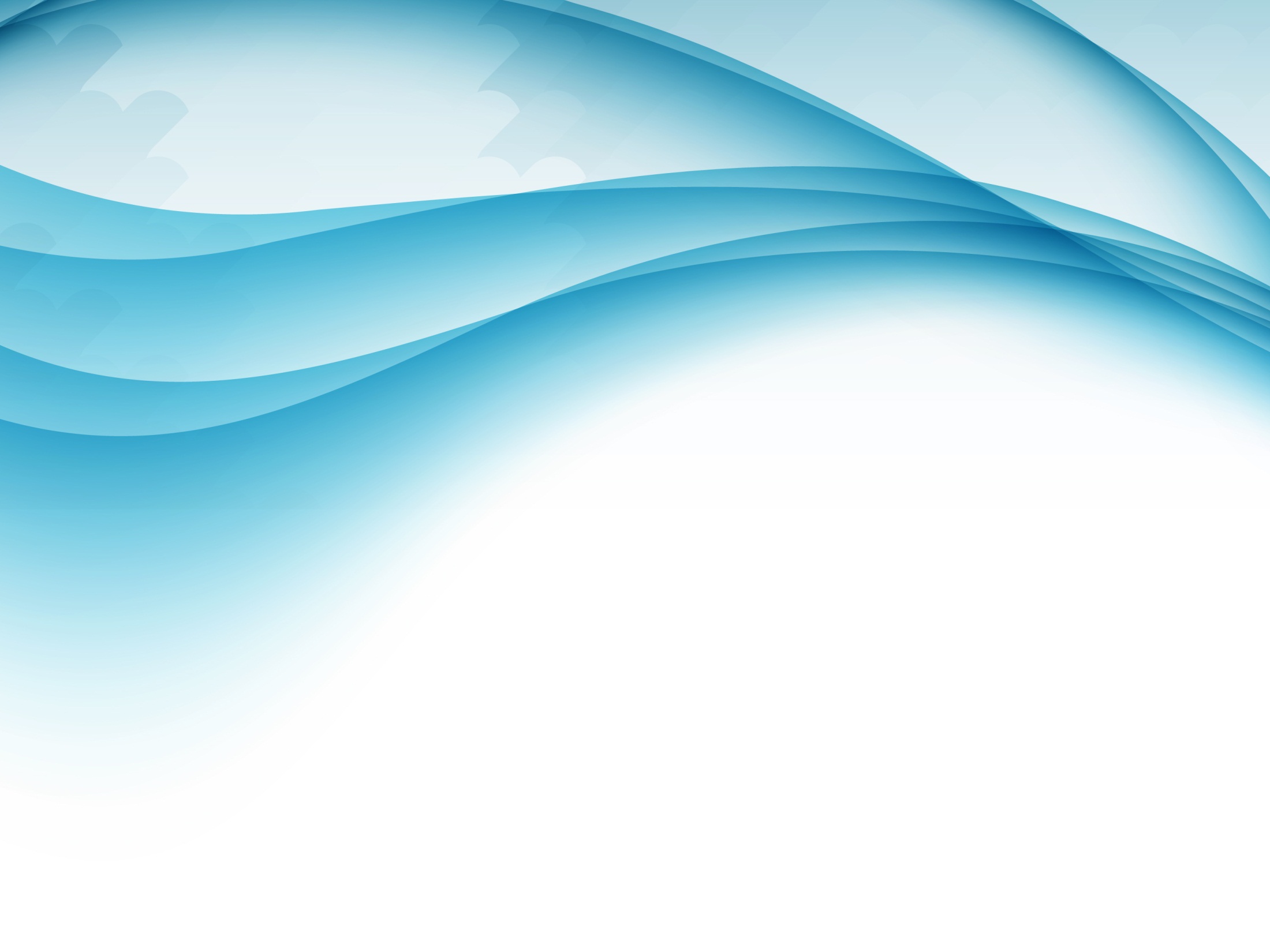 Лекція 7Самохідні сільськогосподарські машини.Гальмівні системи
Лектор – Людмила Леонідівна Тітова


2018
4
Загальні положення
1
Сфера застосування
2
Нормативні посилання
Терміни та визначення понять
3
5
Вимоги до гальмівних систем
План лекції:
1
Сфера застосування
Цей стандарт установлює загальні вимоги до гальмівних систем самохідних сільськогосподарських машин з гідростатичним приводом ведучих коліс.
Сфера застосування цього стандарту поширюється на самохідні сільгоспмашини з гідростатичним приводом ведучих коліс, у яких:
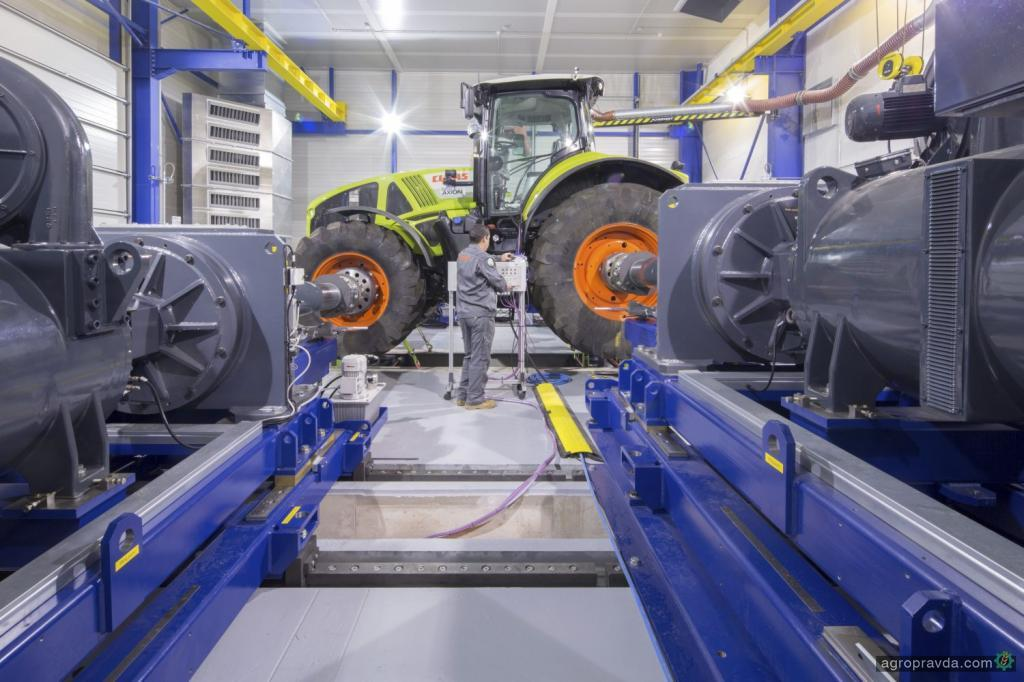 * в конструкції трансмісії відсутні механізми зчеплення, що виключає можливість усунення впливу гідростатичного приводу на процес гальмування;
*гідростатичний привод ведучих коліс також використовується як гальмівна система, а саме – для зменшення швидкості руху машини аж до її повної зупинки та утримання в нерухомому стані під дією опору руху, що створює гідромотор (гідромотори).

Вимоги цього стандарту використовують під час проектування, виготовлення і випробувань нових сільськогосподарських машин та таких, що були у користуванні.
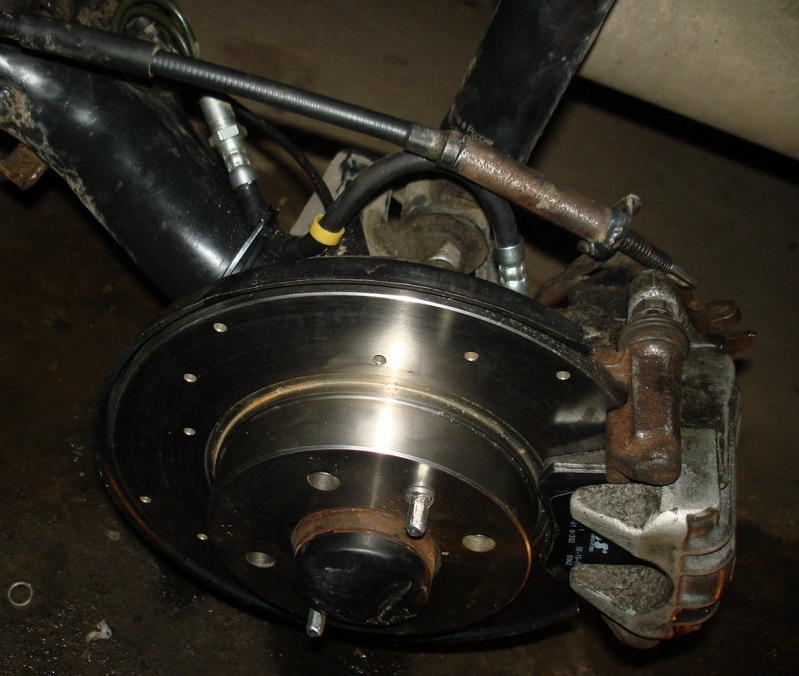 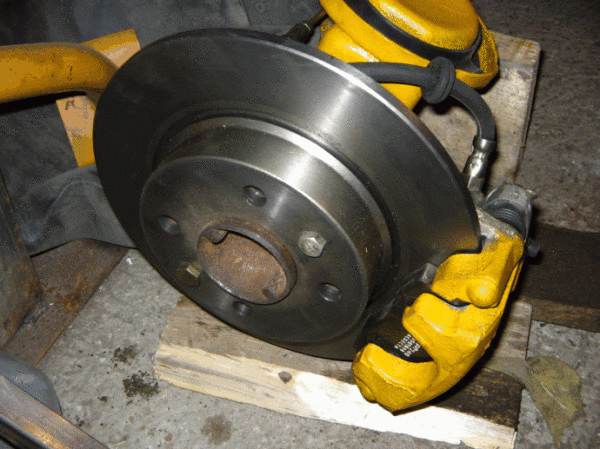 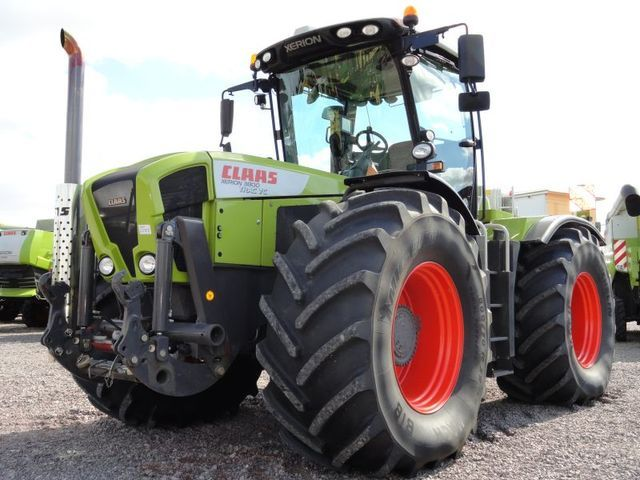 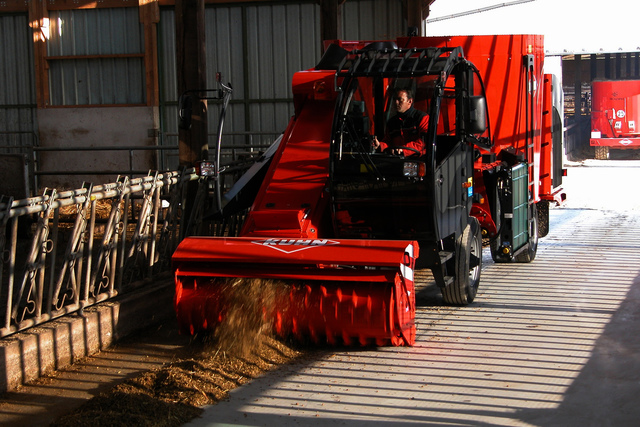 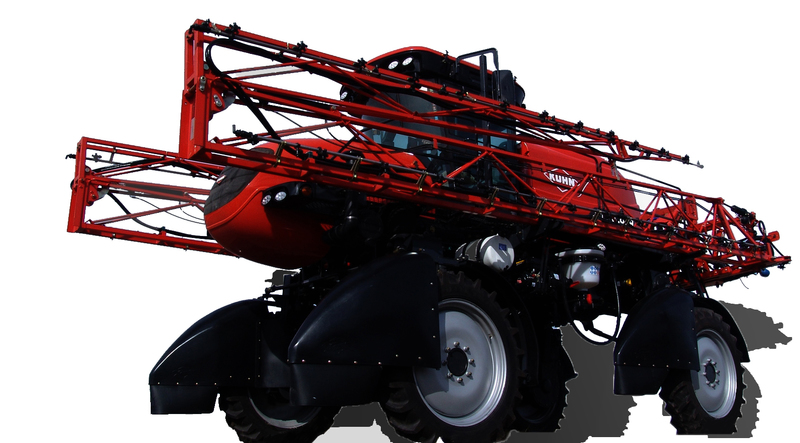 2
Нормативні посилання